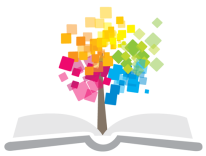 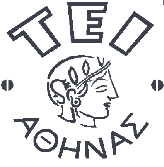 Ανοικτά Ακαδημαϊκά Μαθήματα στο ΤΕΙ Αθήνας
Φαρμακολογία
Ενότητα 7: Ψυχοφάρμακα (β’ μέρος)
Μαρία Bενετίκου, MD, MSc, DipEndo, PhD,
Ιατρός ενδοκρινολόγος, καθηγήτρια παθοφυσιολογίας – νοσολογίας, διδάκτωρ πανεπιστήμιου Αθηνών και Λονδίνου
Τμήμα Νοσηλευτικής
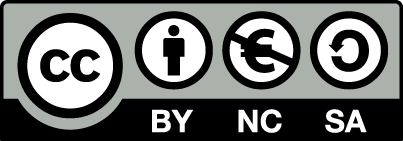 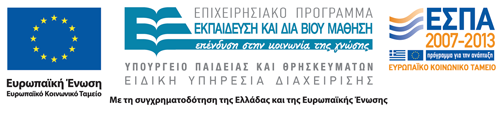 Νευροληπτικά (αντιψυχωτικά φάρμακα)
Α) Φαινοθειαζίνες,
Β) Θειοξανθίνες,
Γ) Βουτυροφαινόνες,
Δ) Διφαινυλβουτυρπιπεριδίνες,
Ε) Παράγωγα Βενζαμίνης,
ΣΤ) Άλλα.
1
Κατά κατηγορίες
2
Α. Φαινοθειαζίνες (1 από 13)
Α) Φαινοθειαζίνες (1950) Αρχικά ανακαλύφθηκε η προμεθαζίνη και κατόπιν η χλωροπρομαζίνη.  Ο κοινός δακτύλιος των φαινοθειαζινών έχει 3 εξαμελείς δακτυλίους και R1 και R2 σειρές ανθράκων.
Α) Με αντικατάσταση στο R1 έχουμε :
Αλειφατικές,
Πιπεραζινικές,
Πιπεραδινικές.
3
Α. Φαινοθειαζίνες (2 από 13)
Β) Με αντικατάσταση στο R2
Με αλογόνα, ακετύλια, θειομεθύλια, μεθοξύ και άλλες ρίζες.
Τα σκευάσματα είναι έτσι χημικά σμιλευμένα, ώστε να ταιριάζουν στον δοπαμινεργικό υποδοχέα, όπου δρουν μπλοκάροντας την μεταβίβαση της δοπαμίνης.
Η δέσμευση με τους δοπαμινεργικούς υποδοχείς είναι ανάλογη της κλινικής τους ικανότητας.
Οι φαρμακολογικές τους ικανότητες εξαρτώνται από την ηλεκτρική φύση του φαινοθειαζινικού δακτυλίου και περιλαμβάνουν απόδοση ηλεκτρονίων.  Όσο λιγότερες αντικαταστάσεις υπάρχουν στον R2 δακτύλιο, τόσο λιγότερο δραστικά είναι τα σκευάσματα
4
Α. Φαινοθειαζίνες (3 από 13)
Φαρμακοκινητική 
Απορρόφηση
Ελλιπής απορρόφηση από του στόματος για την χλωροπρομαζίνη (CMZ)
Βιοδιαθεσιμότητα 30%
Σε αντίθεση, η αλοπεριδόλη έχει καλή απορρόφηση με βιοδιαθεσιμότητα 60%.  Όταν χορηγούνται ΙΜ, σε depot ενέσιμα σκευάσματα, παρακάμπτεται η φάση Ι του μεταβολισμού από το ήπαρ και έτσι αυξάνεται η βιοδιαθεσιμότητα. 
Η δέσμευση των πρωτεϊνών είναι υψηλή (90-95%) για την CMZ.
5
Α. Φαινοθειαζίνες (4 από 13)
Φαρμακοκινητική  (συνέχεια)
Μεταβολισμός 
Α) για CMZ: με συζευγμένα παράγωγα όπως γλυκουρονίδια και θειικά παράγωγα, απομεθυλίωση (nor1 και nor2 CMZ), με υδροξυλίωση (3OH CMZ, 7OH CMZ), με οξείδωση (Ν-οξείδια και σουλφοξείδια).  Μερικοί μεταβολίτες είναι ενεργοί.
6
Α. Φαινοθειαζίνες (5 από 13)
Β) Αλλοπεριδόλη
Μεταβολισμός 
Επάγει τα ηπατικά ένζυμα – ηπατική αποαλκυλίωση (hepatic oxidative dealkylation).  Οι μεταβολίτες της δεν θεωρούνται ενεργοί.  Δεν έχει δειχθεί να επάγει τα ηπατικά ένζυμα όπως η χλωροπρομαζίνη.
7
Α. Φαινοθειαζίνες (6 από 13)
Β) Αλλοπεριδόλη (συνέχεια)
Αποβολή - συγκρίσεις
Η CMZ έχει χρόνο ημισείας ζωής 6-24 ώρες (6 ώρες βασικά, αλλά παραμένει συνδεδεμένη στους διάφορους ιστούς).  Είναι λιποδιαλυτή με μεγάλο όγκο κατανομής και χαμηλή σχετικά μέση συγκέντρωση.  
Η αλλοπεριδόλη έχει χρόνο ημισείας ζωής 12-38 ώρες.  
Οι υψηλότερες συγκεντρώσεις CMZ βρίσκονται στους πνεύμονες, στο ήπαρ, στον σπλήνα και στα επινεφρίδια. Στον εγκέφαλο, οι υψηλότερες συγκεντρώσεις CMZ παρατηρούνται στον υποθάλαμο, τα βασικά γάγγλια, στον θάλαμο και στον ιππόκαμπο.
8
Α. Φαινοθειαζίνες (7 από 13)
Μερικά γενικά για φαινοθειαζίνες
Φαινοθειαζίνες με αλειφατική πλάγια άλυσο
[(CMZ, Largactil), Thorazine, Promazine, Sparine]
Ενδείξεις
Ενδείκνυται στην σχιζοφρένεια και σε άλλες ψυχώσεις, σε έντονη ανησυχία, σε διαταραγμένη συμπεριφορά, σε αύξηση του βάρους, σε ανορεξία (πχ anorexia nervosa).
9
Α. Φαινοθειαζίνες (8 από 13)
Παρενέργειες
Καρδιαγγειακές παρενέργειες
Ορθοστατική υπόταση, αρρυθμίες, διαταραχές του ΗΚΓ, κατάσπαση του επάρματος Τ, αύξηση του διαστήματος QT, οδοντωτά Τ (T notching).
Αναπνευστικές όπως καταστολή.
Νευρολογικές όπως οξείες δυστονίες, δυσκινησίες, ακαθισία, παρκινσονισμός, tardive dyskinesias.
10
Α. Φαινοθειαζίνες (9 από 13)
Παρενέργειες (συνέχεια)
Αντιχολινεργικές όπως διαταραχές οράσεως, γλαύκωμα κλειστής γωνίας, ξηροστομία, έμετος, ναυτία, ελάττωση του ιδρώτα, ταχυκαρδία, κατακράτηση ούρων, υπόταση, δυσκοιλιότητα, παραλυτικός ειλεός.
Ενδοκρινικές όπως υπερπρολακτιναιμία με γαλακτόρροια, γυναικομαστία και εμμηνορρυσιακές διαταραχές, ανικανότητα, αύξηση του βάρους.
Αντιδράσεις υπερευαισθησίας και εξανθήματα εξ επαφής
Ακοκκιοκυτταραιμία, Λευκοπενία, λευκοκυττάρωση, αιμολυτική αναιμία, ίκτερος, φωτοευαισθησία.
11
Α. Φαινοθειαζίνες (10 από 13)
Παρενέργειες (συνέχεια)
Άλλα όπως υπο- και υπερθερμία, απάθεια, υπνηλία, αυπνία, εφιάλτες, κατάθλιψη η σπανιότερα υπερδιέγερση, θολερότητα του φακού και σπάνια μελάγχρωση δέρματος, επιπεφυκότος και ιδιαίτερα του κερατοειδούς και του σκληρού χιτώνα. Αναφέρεται και κακόηθες σύνδρομο από νευροληπτικά.
12
Α. Φαινοθειαζίνες (11 από 13)
Φαινοθειαζίνες με πιπεριδινική άλυσο (μεσοριδαζίνη, περισυαζίνη, θειοριδαζίνη-melleril)
Αυτές είναι περισσότερο ηρεμιστικές, άλλοι ωστόσο ισχυρίζονται ότι είναι λιγότερο ηρεμιστικές από την CMZ.  
Προκαλούν λιγότερες εξωπυραμιδικές παρενέργειες.  Σπανιότερα υποθερμία.  
Χρησιμοποιούνται συχνά στην υπερδιέγερση και ειδικά η θειοριδαζίνη στους ηλικιωμένους. Είναι πιο πιθανό να προκαλέσουν υπόταση.
13
Α. Φαινοθειαζίνες (12 από 13)
Ειδικά η θειοριδαζίνη σε υψηλές δόσεις προκαλεί μελαγχρωματική αμφιβληστροειδοπάθεια με ελάττωση της οπτικής οξύτητας και καφεοειδή όραση. Έχει δράση κινολόνης και μπορεί να αναστείλει την ινοτροπική δράση της διγοξίνης, ενώ μπορεί να προκαλέσει και ανάστροφο εκσπερμάτιση.
14
Α. Φαινοθειαζίνες (13 από 13)
Φαινοθειαζίνες με πιπεραζινική άλυσο
Φλουφαιναζίνη (Moditen),
Περφαιναζίνη (Fentazin),
Προχλωπεραζίνη (Stemetil),
Τριφλουοπεραζίνη (Stelazine).
Έχουν λιγότερα αντιχολινεργικά και ηρεμιστικά αποτελέσματα από τις αλειφατικές φαινοθειαζίνες αλλά περισσότερα εξωπυραμιδικά.  
Κυκλοφορούν και σε Depot, πχ ενανθική φλουφαιναζίνη (Moditen Enanthate), δεκανοική φλουφαιναζίνη (Moditen decanoate), παλμιτική πιποθειαζίνη (Piportil Depot).
15
Β. Θειοξανθίνες
Ο κεντρικός δακτύλιος είναι ίδιος με τις φαινοθειζίνες με μία μόνο αντικατάσταση.
Φλουπενθιξόλη (Fluanxol) ανάλογο της φλουφαιναζίνης (περισσότερα εξωπυραμιδικά),
Ζουκλοπενθιξόλη,
Χλωρπροθιξένη (Taractan), ανάλογο της CMZ,
Κλοπενθιξόλη (Clopixol), ανάλογο της περφαιναζίνης,
Θειοθιξένη (Navane) ανάλογο της τριοπροπερζίνης,
Δεκανοική κλοπενθιξόλη (Clopixol Depot),
Δεκανοική φλουπενθιξόλη (Depixol Depot).
16
Γ. Βουτυροφαινόνες (1 από 2)
Μπενπεριδόλη (Frenatil). Έχει χρησιμοποιηθεί σε άτομα μετά από σεξουαλικά εγκλήματα και πολύ λιγότερο σε ψυχωσικούς.
Δροπεριδόλη (Droleptan). Μπορεί να χορηγηθεί και ενδοφλέβια σε επείγουσες καταστάσεις.
Αλλοπεριδόλη (Haldol, Serenace). Σε ψυχώσεις, μανία και σε σύνδρομο Giles de la Tourette.
Τριφλουοπεριδόλη (Triperidd).
Δεκανοική Αλλοπεριδόλη (Haloperidol Depot).
17
Γ. Βουτυροφαινόνες (2 από 2)
Σε σχέση με την CMZ, η αλοπεριδόλη mg προς mg είναι πολύ ισχυρότερη ως φάρμακο.  Ανταγωνίζεται τους υποδοχείς της δοπαμίνης σε νεφρικές και μεσεντερικές περιοχές. Είναι φάρμακα ισχυρά αντιεμετικά.  Προκαλούν υπόταση. Σε σχέση με την CMZ, η αλλοπεριδόλη έχει λιγότερα αντιχολινεργικά, ηρεμιστικά και υποτασικά αποτελέσματα, αλλά έχει περισσότερα αντιπαρκινσονικά κυρίως ακαθισία και δυστονικές διαταραχές.
18
Δ. Διφαινυλπιπεριδίνες (1 από 2)
Πιμοζίδη (Orap), μόνο από στόματος 
Φλουσπιριλίνη για ενδομυική χορήγηση
Προέρχονται από τις βουτυροφαινόνες, αλλά η δράση τους διαρκεί περισσότερο. Σε σχέση με την CMZ, ανταγωνίζεται πιο ειδικά τους δοπαμινεργικούς υποδοχείς.  Είναι λιγότερο ηρεμιστικές ουσίες από την CMZ.  
Πριν την έναρξή τους χρειάζεται ΗΚΓ, αντενδείκνυται δε σε αρρυθμίες η σε παράταση του QT.  Έτσι αποφεύγονται σε συνδυασμό με τα τρικυκλικά. Δεν έχουν υποτασικές ούτε ηρεμιστικές ιδιότητες. Είναι ανταγωνιστές του ασβεστίου πολύ ισχυρότεροι από τα άλλα αντιψυχωτικά.
19
Δ. Διφαινυλπιπεριδίνες (2 από 2)
Ειδικά, η πιμοζίδη έχει πολύ μεγάλο χρόνο ημισείας ζωής (53 ώρες). Έτσι έχει δυνατότητες συσσώρευσης με συνεχή χορήγηση. Έχει μια ιδιαίτερη δράση, είναι πολύ αποτελεσματική σε υποχονδριακό παραλήρημα παρασίτωσης.
20
Ε. Παράγωγα βενζαμιδίου
Έχουν λιγότερα εξωπυραμιδικά συμπτώματα από την CMZ.  Δεν προκαλούν εύκολα tardive dyskinesia.  Συνήθως μπλοκάρουν τους D2 υποδοχείς. Είναι εξ’ ίσου αποτελεσματικά στην αντιμετώπιση της σχιζοφρένειας με την CMZ.  Δεν χρησιμοποιούνται σε φαιοχρωμοκύττωμα, και η δόση τους ελαττώνεται σε περίπτωση νεφρικής βλάβης.  Ειδικά η σουλπιρίδη έχει και συγγένεια περισσότερο με τους D4 παρά με τους D3 υποδοχείς και μπορεί να προκαλέσει γαλακτόρροια, λόγω του ότι και μικρές δόσεις σουλπιρίδης αυξάνουν τα επίπεδα προλακτίνης
Σουλπιρίδη (Dolmatil).
21
Στ. Άλλα νευροληπτικά αντιψυχωτικά (1 από 4)
Τετραβεναζίνη: είναι συνθετική βενζοκινολόνη που μοιάζει με την ρεζερπίνη. Ελαττώνει δηλαδή και αυτή τις αποθήκες των αμινών.  Είναι χρήσιμη στην tardive dyskinesia. 
Οξυπερτίνη: Είναι ινδόλη και δεν συνδυάζεται με MAOIs.
Λοξαπίνη: Είναι διβενζοξαπίνη με όμοια πιθανώς αποτελεσματικότητα με την CMZ. 
Μολινδόνη.
Ρισπεριδόνη: Είναι άτυπο αντιψυχωτικό που μπλοκάρει τους D2 και τους 5ΗΤ2 υποδοχείς. Φαίνεται ότι έχει λιγότερες παρενέργειες και ότι είναι χρήσιμο τόσο στα θετικά όσο και στα αρνητικά συμπτώματα της σχιζοφρένειας.
Κλοζαπίνη: Είναι άτυπη διβενζοξαπίνη.
22
Στ. Άλλα νευροληπτικά αντιψυχωτικά (2 από 4)
Κλοζαπίνη 
Είναι άτυπη διβενζοξαπίνη και ισχυρό αντιψυχωτικό.  Ενδείκνυται για σχιζοφρενικές ψυχώσεις που είναι ανθεκτικές στην θεραπεία. Χρειάζονται επίπεδα πλάσματος > από 350 ng/ml για αποτελεσματικότητα.  Πιθανώς αλλοιώνει την ισορροπία μεταξύ δοπαμίνης (DA) και σεροτονίνης (5ΗΤ).  Μπορεί να προκαλέσει ουδετεροπενία στο 3% των πασχόντων και στο 1% ουδετεροπενία. Επίμονη σιελόρροια είναι ακόμη μια παρενέργεια της κλοζαπίνης.
23
Στ. Άλλα νευροληπτικά αντιψυχωτικά (3 από 4)
Κλοζαπίνη  (συνέχεια)
Χρειάζεται monitoring της γενικής αίματος, τόσο αρχικά όσο και αργότερα στην θεραπεία. Για 18 εβδομάδες, η γενική αίματος γίνεται εβδομαδιαία και κάθε 2 εβδομάδες αργότερα (The Clozaril Patient Monitoring Scheme – CPMS).
Επιδρά στην τάξη ΙΙ των δοπαμινεργικών υποδοχέων (D1-D5) κύρια όμως στους D4 υποδοχείς, αλλά και σε Η1 υποδοχείς, υποδοχείς ακετυλοχολίνης, νοραδρεναλίνης και σεροτονίνης (5ΗΤ2).
24
Στ. Άλλα νευροληπτικά αντιψυχωτικά (4 από 4)
Κλοζαπίνη (συνέχεια) 
Έχει λιγότερα εξωπυραμιδικά αποτελέσματα και γίνεται καλώς ανεκτό. Μπορεί ωστόσο να προκαλέσει σιελόρροια, ναυτία, έμετο, υπόταση και να ελαττώσει τον ουδό των σπασμών.  
Αρχικά δίνουμε 25-30 mg ημερησίως μέχρι 300 mg ημερησίως μέσα σε 2 εβδομάδες. Το maximum είναι 900 mg/ημερησίως. Εάν σταματήσει το φάρμακο είναι καλόν να σταματήσει σταδιακά, διότι σε απότομη διακοπή, μπορεί ο ασθενής να εμφανίσει rebound ψύχωση. Αυτή είναι δύσκολα ελεγχόμενη από άλλα νευροληπτικά φάρμακα.
Βελτιώνονται τόσο τα θετικά όσο και τα αρνητικά συμπτώματα της σχιζοφρένειας.
25
Παρενέργειες νευροληπτικών φαρμάκων(1 από 5)
Εξωπυραμιδικές
Δυστονίες,
Ψευδοπαρκινσονισμός,
Ακαθισία,
Tardive dyskinesia.
Τα 3 πρώτα εξαρτώνται από την δόση και εξαφανίζονται όταν το φάρμακο σταματά.  
H tardive dyskinesia είναι μη αντιστρεπτή.  
Τα εξωπυραμιδικά συμπτώματα είναι πιο συχνά με τα πιπεραζινικά νευροληπτικά και εξαίρεση παρουσιάζουν τα παράγωγα του βενζαμιδίου (σουλπιρίδη). Τόσο η θεοριδαζίνη όσο και η κλοζαπίνη έχουν λιγότερα εξωπυραμιδικά.
26
Παρενέργειες νευροληπτικών φαρμάκων(2 από 5)
Εξωπυραμιδικές (συνέχεια)
Οξείες δυστονίες: είναι αθέλητες συσπάσεις σκελετικών μυών κεφαλής, λαιμού, κορμού, άκρων και κρίσεις βολβοστροφισμού. Μπορεί να διαρκέσουν ώρες και είναι ενοχλητικότατες. Είναι συχνότερες τις πρώτες 1-2 μέρες της θεραπείας και συχνότερες στους νεαρούς άρρενες. Απαντούν στην χορήγηση προσυκλιδίνης (Kemadrin IM/IV) η της βιπεριδίνης (Akineton IM/IV).
27
Παρενέργειες νευροληπτικών φαρμάκων(3 από 5)
Εξωπυραμιδικές (συνέχεια)
Ο ψευδοπαρκινσονισμός: μιμείται τον ιδιοπαθή παρκινσονισμό. Τα μέλη έχουν δυσκαμψία, τρόμο, σιελόρροια, σμηγματόρροια, ελάττωση της εκφραστικότητας.  Οι άνθρωποι μπορεί κυριολεκτικά να έχουν έλλειψη της κινητικότητας. Συμβαίνει κυρίως 11-12 εβδομάδες μετά την αρχή της θεραπείας. Ελαττώνουμε την δόση του νευροληπτικού η διακόπτουμε το φάρμακο και μετά δίνουμε βενζεχόλη (Artane), η προσυκλιδίνη (Kemadrin) η ορφεναδρίνη (Dissipal).
28
Παρενέργειες νευροληπτικών φαρμάκων(4 από 5)
Εξωπυραμιδικές (συνέχεια)
Ακαθισία (20%): Υποκειμενικό αίσθημα τάσης και κινητικής ανησυχίας. Εσωτερική αναταραχή (πόδια) που καθώς προχωρά τα συμπτώματα γίνονται εντονότερα. Παρατηρείται τις πρώτες εβδομάδες και εμφανίζεται κυρίως σε γυναίκες.  Χρειάζεται ελάττωση της δόσης του νευροληπτικού.
Tardive dyskinesia: Συνεχείς κινήσεις στόματος και γλώσσας.  Δεν υποχωρούν με ελάττωση της δόσης του νευροληπτικού και δεν υπάρχει ειδική θεραπεία
29
Παρενέργειες νευροληπτικών φαρμάκων(5 από 5)
Εξωπυραμιδικές (συνέχεια)
Κακόηθες σύνδρομο νευροληπτικών: σπάνιο και ιδιοσυγκρατικό σύνδρομο αλλά δυνητικά θανατηφόρο. Μυική δυσκαμψία, υπερθερμία, αυτόνομη αστάθεια, και ποικίλο επίπεδο συνείδησης. Διακοπή του νευροληπτικού και χορήγηση δανδρολένης και βρωμοκρυπτίνης.
30
Τέλος Ενότητας
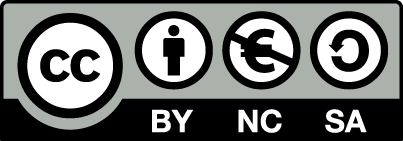 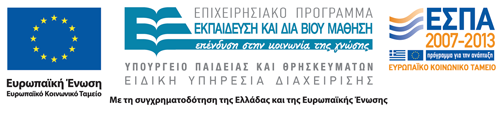 Σημειώματα
Σημείωμα Αναφοράς
Copyright Τεχνολογικό Εκπαιδευτικό Ίδρυμα Αθήνας, Μαρία Bενετίκου 2014. Μαρία Bενετίκου. «Φαρμακολογία. Ενότητα 7: Ψυχοφάρμακα (β’ μέρος)». Έκδοση: 1.0. Αθήνα 2014. Διαθέσιμο από τη δικτυακή διεύθυνση: ocp.teiath.gr.
Σημείωμα Αδειοδότησης
Το παρόν υλικό διατίθεται με τους όρους της άδειας χρήσης Creative Commons Αναφορά, Μη Εμπορική Χρήση Παρόμοια Διανομή 4.0 [1] ή μεταγενέστερη, Διεθνής Έκδοση.   Εξαιρούνται τα αυτοτελή έργα τρίτων π.χ. φωτογραφίες, διαγράμματα κ.λ.π., τα οποία εμπεριέχονται σε αυτό. Οι όροι χρήσης των έργων τρίτων επεξηγούνται στη διαφάνεια  «Επεξήγηση όρων χρήσης έργων τρίτων». 
Τα έργα για τα οποία έχει ζητηθεί άδεια  αναφέρονται στο «Σημείωμα  Χρήσης Έργων Τρίτων».
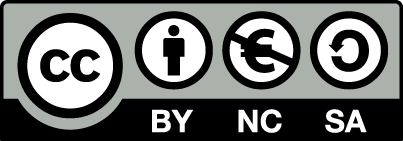 [1] http://creativecommons.org/licenses/by-nc-sa/4.0/ 
Ως Μη Εμπορική ορίζεται η χρήση:
που δεν περιλαμβάνει άμεσο ή έμμεσο οικονομικό όφελος από την χρήση του έργου, για το διανομέα του έργου και αδειοδόχο
που δεν περιλαμβάνει οικονομική συναλλαγή ως προϋπόθεση για τη χρήση ή πρόσβαση στο έργο
που δεν προσπορίζει στο διανομέα του έργου και αδειοδόχο έμμεσο οικονομικό όφελος (π.χ. διαφημίσεις) από την προβολή του έργου σε διαδικτυακό τόπο
Ο δικαιούχος μπορεί να παρέχει στον αδειοδόχο ξεχωριστή άδεια να χρησιμοποιεί το έργο για εμπορική χρήση, εφόσον αυτό του ζητηθεί.
Επεξήγηση όρων χρήσης έργων τρίτων
Δεν επιτρέπεται η επαναχρησιμοποίηση του έργου, παρά μόνο εάν ζητηθεί εκ νέου άδεια από το δημιουργό.
©
διαθέσιμο με άδεια CC-BY
Επιτρέπεται η επαναχρησιμοποίηση του έργου και η δημιουργία παραγώγων αυτού με απλή αναφορά του δημιουργού.
διαθέσιμο με άδεια CC-BY-SA
Επιτρέπεται η επαναχρησιμοποίηση του έργου με αναφορά του δημιουργού, και διάθεση του έργου ή του παράγωγου αυτού με την ίδια άδεια.
διαθέσιμο με άδεια CC-BY-ND
Επιτρέπεται η επαναχρησιμοποίηση του έργου με αναφορά του δημιουργού. 
Δεν επιτρέπεται η δημιουργία παραγώγων του έργου.
διαθέσιμο με άδεια CC-BY-NC
Επιτρέπεται η επαναχρησιμοποίηση του έργου με αναφορά του δημιουργού. 
Δεν επιτρέπεται η εμπορική χρήση του έργου.
Επιτρέπεται η επαναχρησιμοποίηση του έργου με αναφορά του δημιουργού
και διάθεση του έργου ή του παράγωγου αυτού με την ίδια άδεια.
Δεν επιτρέπεται η εμπορική χρήση του έργου.
διαθέσιμο με άδεια CC-BY-NC-SA
διαθέσιμο με άδεια CC-BY-NC-ND
Επιτρέπεται η επαναχρησιμοποίηση του έργου με αναφορά του δημιουργού.
Δεν επιτρέπεται η εμπορική χρήση του έργου και η δημιουργία παραγώγων του.
διαθέσιμο με άδεια 
CC0 Public Domain
Επιτρέπεται η επαναχρησιμοποίηση του έργου, η δημιουργία παραγώγων αυτού και η εμπορική του χρήση, χωρίς αναφορά του δημιουργού.
Επιτρέπεται η επαναχρησιμοποίηση του έργου, η δημιουργία παραγώγων αυτού και η εμπορική του χρήση, χωρίς αναφορά του δημιουργού.
διαθέσιμο ως κοινό κτήμα
χωρίς σήμανση
Συνήθως δεν επιτρέπεται η επαναχρησιμοποίηση του έργου.
35
Διατήρηση Σημειωμάτων
Οποιαδήποτε αναπαραγωγή ή διασκευή του υλικού θα πρέπει να συμπεριλαμβάνει:
το Σημείωμα Αναφοράς
το Σημείωμα Αδειοδότησης
τη δήλωση Διατήρησης Σημειωμάτων
το Σημείωμα Χρήσης Έργων Τρίτων (εφόσον υπάρχει)
μαζί με τους συνοδευόμενους υπερσυνδέσμους.
Χρηματοδότηση
Το παρόν εκπαιδευτικό υλικό έχει αναπτυχθεί στo πλαίσιo του εκπαιδευτικού έργου του διδάσκοντα.
Το έργο «Ανοικτά Ακαδημαϊκά Μαθήματα στο ΤΕΙ Αθήνας» έχει χρηματοδοτήσει μόνο την αναδιαμόρφωση του εκπαιδευτικού υλικού. 
Το έργο υλοποιείται στο πλαίσιο του Επιχειρησιακού Προγράμματος «Εκπαίδευση και Δια Βίου Μάθηση» και συγχρηματοδοτείται από την Ευρωπαϊκή Ένωση (Ευρωπαϊκό Κοινωνικό Ταμείο) και από εθνικούς πόρους.
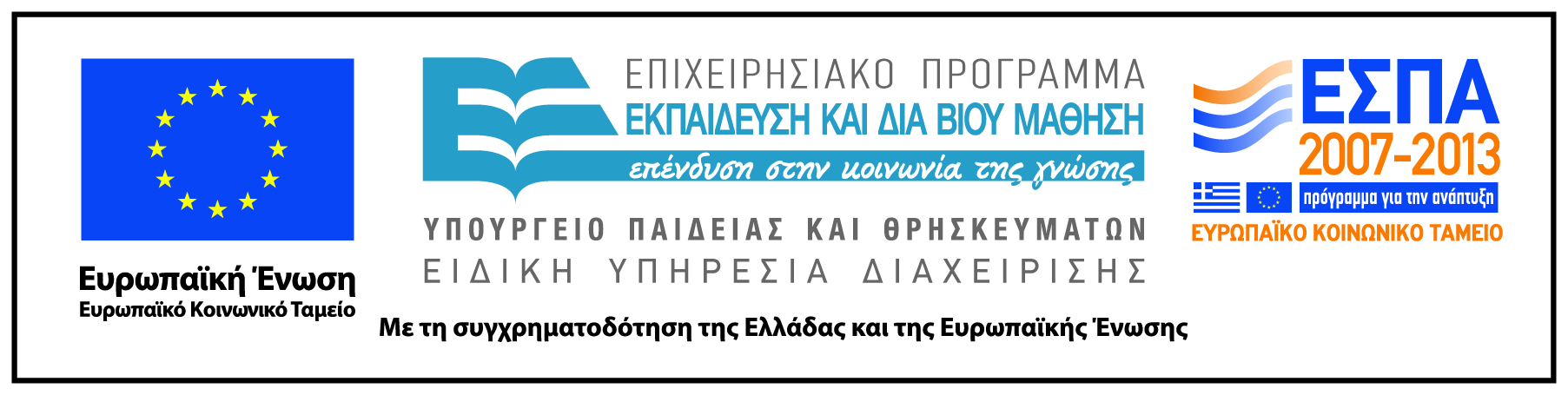